Today we will be practicing Running, Jumping and throwing
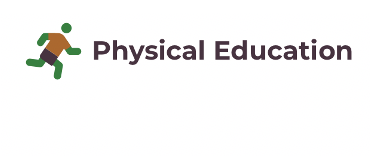 Click on the link below and follow the lessonENJOY!!
https://classroom.thenational.academy/lessons/an-introduction-to-running-jumping-and-throwing-cgvkgc?step=1&activity=video
Make sure you are watching the right lesson! Did you enjoy it?